L’AMORE NELL’ANTICA GRECIA
Gianluca Mezzano, Laura Valente, Giulia Minoliti, Alessia Carbone, Ludovico Bosico
Ερως
Ερως, successivamente chiamato Cupido nel Rinascimento,  è   il dio dell’amore e una delle divinità più conosciute tra quelle greche. Figlio di Πορος, dio che rappresenta la capacità di trovare soluzioni, e di Πενια, la povertà; quindi non con come si pensa nell’immaginario comune in cui Ερως è frutto del rapporto tra Ares e Afrodite.
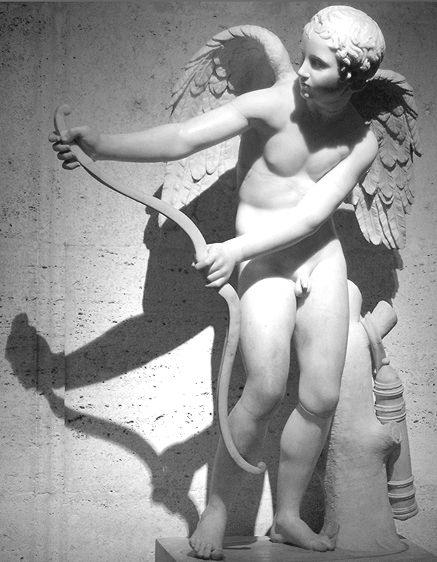 La nascita di Ερως
La nascita di questa divinità ci viene spiegata da Platone in un passo del “Simposio”.
	Quando nacque Afrodite gli dei si riunirono per far festa e Πορος si ubriacò col nettare e si accosciò nel giardino di Zeus. Nel frattempo arrivò Πενια per elemosinare dato il sontuoso banchetto. Vedendo il dio in quelle condizioni , a causa della povertà di risorse , tramò di aver un figlio insieme a lui e così sdraiandosi vicino rimase incinta. 
	Per questo Ερως è ministro e compagno di Afrodite, poiché è stato concepito lo stesso giorno della nascita della dea ed amante della bellezza.

“Η ουν Πενια επιβουλευουσα δια την αυτης αποριαν παιδιον ποιησασθαι εκ του Πορου, κατακλινεται τε παρ’αυτω και εκυησε τον Ερωτα.” 
(Socrate, Simposio)
	Allora Penia tramando di avere un figlio da Poros a causa della mancanza di risorse si sdraiò accanto a lui e generò Eros.
Ερως nella letteratura
Sono tanti gli esempi riguardante quest’argomento nella letteratura greca, tra cui le poesie di Saffo:
“Φαινεται μοι κηνος ισος θεοισιν                                    A me pare uguale agli dei
εμμεν  ωνερ οττις εναντιος τοι                                        chi a te vicino così dolce
ισδανει και πλασιον αδυ φωνεισας υπακουει                  suono ascolta mentre tu parli

και  γελαισας ιμεροεν, το μ’η μαν                                   e ridi amorosamente. Subito a me   
καρδιαν εν στηθεσιν επτοαισεν                                       il cuore si agita nel petto
ως  γαρ σ’ιδω βροχε ως με φωνηρ’                                  solo che appena ti veda,e la voce
ουδ’εν ετ’εικει,                                                                 si perde nelle lingue inerte. 

αλλα  καμ μεν γλωσσα εαγε,λεπτον                                 Un fuoco sottile affiora rapido alla  pelle 
δ’αυτικα χρω πυρ υπαδεδρομακεν,                                  e ho buio negli occhi e il rombo
οππατεσσι δ’ουδ’εν ορημμ’,eπιρρομβεισι δ’ακουαι,       del sangue alle orecchie
α δε μ’ιδρως κακχεεται,τρομος  δε           e tutta in sudore e tremante
παισαν  αγρει,χλωροτερα δε ποιας            come erba patita scoloro:
εμμι, τεθνακην δ’ ολιγω πιδευης                e morte non pare lontana 
Φαινομ’ εμ’  αυτα                                          a me rapita di mente

(A me pare uguale agli dei,Saffo; traduzione Salvatore  Quasimodo)
Ερως e la pederastia
Nella Grecia Antica molti uomini avevano rapporti omosessuali e ciò era visto come qualcosa di normale al tempo. Spesso si verificava il fenomeno della pederastia, ossia l’amore tra un giovane ed uomo maturo che non solo aveva la funzione di amante, ma anche quella di aiutare il giovane a crescere e sostenerlo spiritualmente e pedagogicamente come se fosse un padre.
	Il rapporto omosessuale femminile anch’esso praticato, invece, era tenuto nascosto poiché al tempo era presente una forte società maschilista.
[Platone, Il Simposio]
“Eἰ μὲν γὰρ εἷς ἦν ὁ Ἔρως, καλῶς ἂν εἶχε· νῦν δὲ οὐ γάρ ἐστιν εἷς· μὴ ὄντος δὲ ἑνὸς ὀρθότερόν ἐστι πρότερον προῤῥηθῆναι πότερον δεῖ ἐπαινεῖν. ἐγὼ οὖν πειράσομαι τοῦτο ἐπανορθώσασθαι, πρῶτον μὲν Ἔρωτα φράσαι ὃν δεῖ ἐπαινεῖν, ἔπειτα ἐπαινέσαι ἀξίως τοῦ θεοῦ. πάντες γὰρ ἴσμεν ὅτι οὐκ ἔστιν ἄνευ Ἔρωτος Ἀφροδίτη. μιᾶς μὲν οὖν οὔσης εἷς ἂν ἦν Ἔρως· ἐπεὶ δὲ δὴ δύο ἐστόν, δύο ἀνάγκη καὶ Ἔρωτε εἶναι. πῶς δ᾽ οὐ δύο τὼ θεά; ἡ μέν γέ που πρεσβυτέρα καὶ ἀμήτωρ Οὐρανοῦ θυγάτηρ, ἣν δὴ καὶ Οὐρανίαν ἐπονομάζομεν· ἡ δὲ νεωτέρα Διὸς καὶ Διώνης, ἣν δὴ Πάνδημον καλοῦμεν. ἀναγκαῖον δὴ καὶ ἔρωτα τὸν μὲν τῇ ἑτέρᾳ συνεργὸν Πάνδημον ὀρθῶς καλεῖσθαι, τὸν δὲ Οὐράνιον.”
Se infatti Amore fosse uno solo, la cosa sarebbe potuta anche passare; ma il fatto è che non è uno soltanto e quindi è più giusto precisare prima  qual è che bisogna lodare. Ed è a questo errore che io cercherò di rimediare in primo luogo dicendo quale Amore convenga lodare e poi facendone in modo degno l’elogio. Tutti riconoscono che non si può concepire Venere senza Amore. Se esistesse una sola Venere, lo stesso si potrebbe dire di Amore, ma poiché due sono le Veneri, due sono anche gli Amori. Non sono forse due le dee? Una la più antica che non ebbe madre, la figlia del Cielo che appunto chiamiamo Celeste, e l’altra più giovane, figlia di Giove e di Dione, che chiamiamo Pandemia. Ne consegue quindi che l’Amore che convive con quest’ultima viene chiamato giustamente Pandemio, mentre l’altro Celeste.
… successivamente, in questa sezione del Simposio di Platone, Pausania delinea le caratteristiche dei due tipi di Amore: di “pandemio” dice che è gli uomini dappoco, i quali amano sia i ragazzi che le donne, dimostrando di non badare all’anima delle persone, quanto al corpo, trasformando Amore in un sentimento volgare volto a soddisfare i piaceri del corpo; “celeste” invece trascende dall’amore corporale e porta ad un’elevazione dei sentimenti, ma appartiene solo agli uomini, in quanto esseri superiori. Alla fine del suo discorso, Pausania ricerca una giustificazione per l’amore omosessuale, basandosi sulle leggi delle varie regioni della Grecia …
Il lirico Anacreonte
“CLEOBULO”

ὦναξ, ᾧ δαµάλης Ἔρως καὶ Νύµφαι κυανώπιδες πορφυρέη τ’ Ἀφροδίτη συµπαίζουσιν· ἐπιστρέφεαι δ’ ὑψηλῶν κορυφὰς ὀρέων, γουνοῦµαί σε· σὺ δ’ εὐµενής ἔλθ’ ἡµῖν, κεχαρισµένης δ’ εὐχολῆς ἐπακούειν. Κλεοβούλῳ δ’ ἀγαθὸς γένευ σύµβουλος, τὸν ἐµόν γ’ ἔρωτ’, ὦ ∆εύνυσε, δέχεσθαι.
“REDINI DELL’ANIMA”
	
	ὦ παῖ παρθένιον βλέπωνδίζημαί σε, σὺ δ’ οὐ κλύεις,οὐκ εἰδὼς ὅτι τῆς ἐμῆςψυχῆς ἡνιοχεύεις.

	Ragazzo dallo sguardo di fanciulla,io t’inseguo e tu non m’ascoltinon sapendo che reggile redini della mia anima.
O signore, col quale Eros giovenco e le Ninfe occhi azzurri e Afrodite purpurea giocano, ti aggiri per le balze alte dei monti: vieni - ti supplico - a noi, e gradita ascolta la mia preghiera: a Cleobulo dà buoni consigli; egli accetti, o Dioniso, il mio amore.
Filia
Il significato arcaico di questa parola non era caricato del valore sentimentale che oggi “amicizia” ci evoca. “Phìlos” prima che “amico” significava innanzitutto il possessivo “mio”: l’amicizia, una relazione di prossimità  affettiva, deriva da un possesso già acquisito o rivendicato come proprio. All’allargarsi del possesso si allarga anche la sfera del significato del possessivo: esprimeva basilarmente l’appartenenza ad un gruppo, prima di consanguinei poi di compagni.
A proposito della natura della cosiddetta “philia” si interroga Platone nell’opera “Liside”, dove attraverso un dialogo tra Socrate e Liside dà la sua visione di amicizia: inizialmente i due arrivano a pensare che il sentimento nasce dal bisogno che un uomo ha di un altro uomo, e di conseguenza ha un valore utilitario… successivamente tuttavia, citando anche alcune parole di Omero, gli interlocutori giungono ad affermare che l’amicizia si instaura tra simili, e, dato che tra uomini cattivi non esiste alcun valore del genere, la “philia” può esserci solo fra due individui buoni.
Nonostante ciò, in realtà, Platone non arriva a dare una definizione a questo sentimento.
Achille e Patroclo in Omero
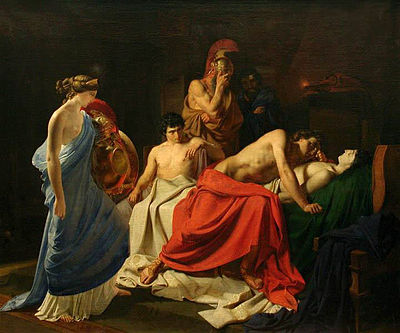 Nell'Iliade i due hanno una profonda ed esclusiva amicizia: Achille si dimostra esser sempre molto gentile e preoccupato nei confronti del compagno d'armi, quando invece si dimostra spietato, insensibile e arrogante con tutti gli altri, siano essi nemici o alleati.
Uno dei momenti in cui, nel poema, si percepisce la profondità del loro legame è quando Achille viene a sapere della morte del giovane Patroclo:
Un altro momento di grande drammaticità nell’Iliade è l’inizio del compianto per il corpo di Patroclo, ad opera di Achille stesso:
« τοῖσι δὲ Πηλεΐδης ἁδινοῦ ἐξῆρχε γόοιοχεῖρας ἐπ' ἀνδροφόνους θέμενος στήθεσσιν ἑταίρουπυκνὰ μάλα στενάχων ὥς τε λὶς ἠϋγένειος,ᾧ ῥά θ' ὑπὸ σκύμνους ἐλαφηβόλος ἁρπάσῃ ἀνὴρὕλης ἐκ πυκινῆς· ὃ δέ τ' ἄχνυται ὕστερος ἐλθών »
	
	« e Achille tra loro diede inizio al compianto,mettendo le mani sterminatrici sul petto del suo compagno,e gemendo sempre, come un leone dalla bella crinieraal quale un cacciatore ha rapito i cucciolinella selva fitta, e lui si angoscia d'esser giunto tardi »
αγάπη
L’amore agàpe (dal greco ἀγάπη)significa amore disinteressato, fraterno, smisurato. Viene utilizzato nella teologia cristiana per indicare l’amore di Dio nei confronti dell’umanità. Agàpe, perciò, ha il senso di amore guidato e governato da un principio. Quindi, pur distinguendosi per il rispetto dei princìpi, agàpe non è un amore privo di sentimento; altrimenti non sarebbe diverso dalla fredda giustizia. Però non si lascia dominare da simpatia o sentimento; non ignora mai i princìpi.
Il nome greco ἀγάπη è presente nelle opere cristiane: nella Bibbia dei Settanta (285-246 a.C.)

Il verbo greco ἀγάπἀω è abbondantemente citato in autori della Grecia Classica non cristiani, dove può avere uno dei seguenti due significati:- riguardo a persone (es. Figli, defunti): "accolgo con amore", "tratto affabilmente", "con affetto", "amorevolmente", "amo", "ho caro": già dal tempo di Omero e seguenti, indicando amore di protezione, cura, benevolenza, piuttosto che passione;- riguardo a cose: "sono contento", "soddisfatto" “preferisco", "tengo in maggior conto" in Demostene, e Licurgo.
“ἀγάπἀσɛις τòv πλησìov σoὗ ὦς σɛαυτòv.”
“ amerai il prossimo tuo come te stesso.”

In cui ἀγάπἀσɛις è il futuro semplice regolare del verbo ἀγάπἀω. Pertanto, anche come verbo lo troviamo abbondantemente sia in autori classici che nel Vangelo di Giovanni, con lo stesso significato, e senza particolari innovazioni. In riferimento alla parola greca agape, è perfettamente identificato a queste tre proprietà: dono, gratuità e fedeltà.
Differenze tra erwς e agaph
Erwς  e agaph,i due modi complementari di intendere l'amore:
Erwς, come desiderio di possesso, di inglobare l'altro nell'io, è un amore animato dalla voglia di possedere l'oggetto amato, vissuto come esigenza e bisogno di appropriarsi di ciò che a noi manca;
Agaph, come dono disinteressato, andando oltre se stessi, e consiste nella scoperta paradossale che solo nel dono di sé l’eros può approdare ad una totale soddisfazione.
Il rapporto tra le due forme di amore è stato al centro di un dibattito tra gli studiosi. Mentre Anders Nygren distingueva nettamente l’agape dall’eros, attribuendo il primo al cristianesimo e il secondo al mondo greco, Benedetto XVI presenta invece le due forme di amore come espressioni complementari di un unico sentimento.In contrasto con Nygren, John Michael Rist ha sostenuto che il concetto di agape non è estraneo neppure a Platone e ai pagani, sebbene utilizzino esclusivamente il termine Eros.
« Si deve ammettere che l'Eros dell'Uno è riferito a sé stesso; ciò, tuttavia, non lo rende appetitivo, dal momento che l'Uno è per natura perfetto e senza bisogni. Inoltre, tutte le cose sono nell'Uno. Eros è rivolto all'Uno in se stesso e all'Uno presente con i suoi effetti. Dal momento che proprio questa presenza è la causa dell'esistenza delle altre cose, è chiaro che Plotino non è distante dall'identificare Eros con il potere della creazione, con il dare indiminuito che l'Uno possiede. L'Uno è la causa delle altre Ipostasi; è anche amore di sè. Pertanto, l'amore che l'Uno ha di se stesso, con la sua contemplazione di sé, dev'essere la causa delle altre Ipostasi. »
John M. Rist, Eros e Psyche, pag. 110, Vita e Pensiero.
«Eros e agape, amore ascendente e amore discendente, non si lasciano mai separare completamente l'uno dall'altro [...] . La fede biblica non costruisce un mondo parallelo o un mondo contrapposto rispetto a quell'originario fenomeno umano che è l'amore, ma accetta tutto l'uomo intervenendo nella sua ricerca di amore per purificarla, dischiudendogli al contempo nuove dimensioni».
Benedetto XVI, Deus Caritas Est, n. 7-8.
Raffigurazioni dell’amore Agápe nell’arte
Raffigurazione di un agape, "il banchetto d'amore", in un affresco delle catacombe dei Santi Marcellino e Pietro a Roma.A partire dal I secolo e fino al IV secolo è stata praticata tra i cristiani una fraterna cena in comune collegata al rito dell'eucarestia. Nei Vangeli è presente la pratica del banchetto conviviale in  occasione di insegnamento dell'amore fraterno da parte di Gesù. Una prima attestazione di questa pratica è nella lettera paolina I Corinzi e nella Lettera di Giuda nella quale viene indicata con questo nome; così come la Lettera agli Smirnesi di Ignazio di Antiochia e la Lettera a Traiano di Plinio il Giovane confermano questa usanza religiosa.
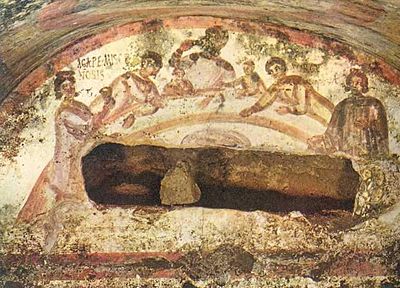 Il banchetto". Scultura rinvenuta nella tomba a camera detta del "Banchetto" nel 1978 a Egnazia, in Puglia. Conservata al Museo archeologico nazionale di Egnazia. La tomba venne utilizzata dal IV al II secolo a.C. La scena illustrata è quella del "banchetto funerario" (περίδειπνον) successivo, insieme alle purificazioni, alla sepoltura.Il "simposio (συμπόσιον) era invece quel banchetto che seguiva, nella Grecia antica e nella Roma imperiale, la cena. I partecipanti indossavano ghirlande e dopo il canto di un inno si iniziava la bevuta di vino diluita con acqua e si avviavano i dialoghi, spesso seri, su argomenti filosofici o politici, e comunque eruditi. Sulle differenze tra il simposio greco e l'agape ebraico-cristiana, il grecista Domenico Musti osserva: « Tra l’uso ebraico e quello greco del banchetto esistevano certo non poche differenze, a cominciare dalla rarità dell’uso del vino nel primo ambiente, eccezion fatta per le occasioni festive; ma notevoli restano le affinità, a cominciare dalla postura dei commensali, alla quale i Vangeli fanno costante riferimento col verbo anakéisthai éis trápezan, cioè "adagiarsi al tavolo", che è la forma evangelica per la posizione del commensale, che può significare solo lo "stare appoggiati al tavolo". E sono anche da considerare, in tema di analogie, la collocazione del commensale – che va dal posto più prestigioso, quello della protoklisía, il primo letto accanto a quello del padrone, ai posti più lontani e perciò meno onorevoli – e il bere (alla spartana, si direbbe) "dalla stessa coppa", un atto che accentua l’aspetto comunitario della riunione, e, non da ultimo, la stessa lavanda dei piedi. Se il simposio è una convivialità di tipo individuale e – adottando una categoria sociologica forte – di carattere privato, ne consegue naturalmente che la bevuta comune, come tale, abbia un carattere individualistico. Vi partecipano infatti piccole e grandi individualità; ma il protagonista, che ha conosciuto nel convito una comunità e una gioia transeunti, è poi restituito alla sua solitudine. Sulla festosa notte del simposio platonico, "impregnata delle forze dionisiache della sessualità e del vino", come sottolinea lo Steiner, aleggia la tristezza perché, dopo la cena comune, il personaggio centrale è riconsegnato alla sua solitudine. Socrate si reimmette nel "mercato", nella agorà, nella routine dei passi comuni e dei discorsi dell’uomo comune: non c’è misticismo, non c’è rivoluzione del tempo e del suo valore, si è ricondotti nelle braccia del tempo. Nel convito greco ciò è scontato, perché cosi è la vita; nel convito mistico è l’inizio di una redenzione, di una rivoluzione, un’esperienza e un cambiamento più radicali. »(Domenico Musti, Il simposio nel suo sviluppo storico, Bari, Laterza, 2001)
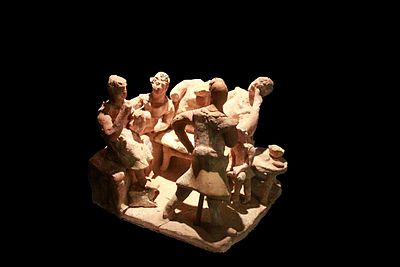 PLATONE 
E 
L’AMORE PLATONICO
PLATONE
Platone nacque ad Atene da una famiglia aristocratica nel 428AC. All'età di 20 anni divenne discepolo di Socrate e lo seguì fino alla sua morte, che è decisiva per la vita filosofica di Platone.Il pensiero di Platone si sviluppò in mezzo a una crisi politico-culturale: 404AC (sconfitta di Atene nella guerra del Peloponneso, I trenta tiranni); 399AC (uccisione di Socrate). Essendo un aristocratico, Platone avvertì molto bene la crisi; ma essendo filosofo la vive come crisi dell'uomo nella sua totalità, prendendo Socrate come punto di riferimento, poiché per uccidere l'uomo più saggio di tutti la società doveva essere arrivata al limite.
 La filosofia platonica rappresenta il grande momento di sintesi delle concezioni più profonde formulate in antecedenza dal pensiero greco; è una sintesi, ma – ce n'avverte lo stesso Platone – non sistematica, perché manca a essa una struttura teorica organizzata in chiare premesse e in rigorose deduzioni.
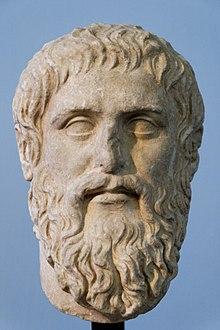 AMORE PLATONICO
Amore platonico è un modo usuale di definire una forma di amore priva della dimensione sessuale e passionale. Infatti Platone considera l'attrazione fra i corpi il primo dei vari livelli di "amore platonico", benché egli aggiunga che questo livello vada abbandonato per giungere a quelli superiori. Questa formula in realtà scaturisce da un contesto filosofico in cui l'amore, inteso come moto dell'animo e non come forma di relazione, capace di muovere la conoscenza verso uno Spirito assoluto.
[Platone nelle sue due opere principali “il simposio” e “Fedro” tramite dialoghi spiega il suo pensiero riguardo l’amore.]
SIMPOSIO
Il Simposio è quello che meglio descrive la concezione platonica dell’amore, come desiderio di bellezza e di sapienza. Platone descrive Éros, l’amore personificato, come una creatura che oscilla tra la Povertà e l’Abbondanza, che non possiede la bellezza ma aspira a raggiungerla.
In questo percorso di raggiungimento, si incontrano vari gradi dell’amore:1. amore per la bellezza di un singolo corpo, che si giudica bello;2. amore per la bellezza corporea nella sua totalità, quando ci si accorge che essa è presente in più corpi;3. amore per la bellezza dell’anima;4. amore per la bellezza delle istituzioni e delle leggi;5. amore per la bellezza delle scienze;6. amore per la bellezza in sé, che è fonte di ogni altra bellezza e corrisponde alla filosofia.
FEDRO
Nel Fedro Platone continua il discorso sull’amore. L’amore è attratto dalla bellezza che fa da mediatrice tra l’anima e il mondo delle idee. L’éros quindi diventa procedimento razionale, “dialettica“, ovvero guida dell’anima che attraverso la bellezza arriva a ricordare e a comprendere l’essere autentico.

Sempre nel Fedro, Platone distingue l’anima in tre parti:
1. la parte concupiscibile, che ha sede nel ventre, da cui originano tutti gli impulsi;2. la parte razionale, che ha sede nel cervello, domina gli impulsi e gli istinti;3. la parte irascibile, che ha sede nel petto, è la parte coraggiosa che aiuta la ragione a controllare la parte concupiscibile.
Nel Simposio di Platone:
Per costoro è necessaria una particolare iniziazione all'amore, che consenta la risalita attraverso i vari gradi dell'eros: «Ebbene, Socrate, io penso,» continuò, «che anche tu potresti essere iniziato alle cose d'Amore, ma fin qui; a un grado più alto, a quello contemplativo, cui si giunge appunto passando attraverso questi stadi, sempre che si proceda sulla via giusta, non credo tu sia adatto. Tuttavia te ne parlerò egualmente e farò del mio meglio,» disse; «tu cerca, intanto, di seguirmi come puoi. Dunque,» incominciò a dire, «è necessario, prima di tutto che chi vuol tendere a questo fine, debba, fin da giovane, avvicinarsi alla bellezza fisica e, sin dall'inizio, se chi lo guida lo dirige bene, amare una sola persona e ad essa rivolgere i migliori discorsi; successivamente dovrà pur rendersi conto che la bellezza che alberga nel corpo di una persona, è sorella di quella che può esservi in ogni altra e che quindi se bisogna ricercare quella bellezza che è insita nelle forme visibili, sarebbe sciocco pensare che essa non sia identica e uguale per tutti i corpi; convinto di questo deve, allora, sentire trasporto per tutti quelli che hanno belle sembianze e frenare un po' la sua passione nei riguardi di una sola persona, riconoscendo come ciò sia meschino e mediocre. Ma, infine, deve ben comprendere che la bellezza spirituale ha pregi assai maggiori di quella fisica, di modo che se dovesse incontrare una creatura dall'anima bella ma dal corpo non florido, se ne contenti egualmente ed ugualmente se ne innamori e le mostri sollecitudine e sia l'autore di discorsi tali che rendano migliori i giovani, per cogliere poi, da qui, la bellezza che è nelle azioni e nelle istituzioni umane e comprendere come essa sia, ovunque, sempre se stessa e persuadersi come la bellezza fisica sia ben piccola cosa. Dopo le attività umane, si rivolga alla scienza per conoscerne la bellezza e ammirarne l'ampio dominio sul quale ormai ella si spande: così non sarà più come uno schiavo, preso d'amore per un sol giovinetto o per un solo uomo o per una sola attività, non sarà più succube inetto e meschino ma, rivolto allo sterminato oceano della bellezza e contemplandolo, potrà dar vita a molti e bei discorsi, a splendidi pensieri concepiti nell'amore infinito per la sapienza finché egli stesso, rinvigorito e arricchito, non riuscirà a scorgere che una scienza unica che ha per oggetto la stessa bellezza. Ma cerca, ora,» continuò, «più che puoi, di farmi attenzione.
L’amore nella letteratura
Età arcaica: l’amore è visto nel suo culmine come tormento fisico e/o psicologico
Toioò gar filothtoò erwò upo kardi
hn elusqeiò
Pollhn kataclun ommatwn eceuen
kleyaò ek sthqewn apalaò frenaò
Tal rovello d'amore sotto il cuore acquattato riversato ha sugli occhi una gran nebbia, teneri i sensi rubando dal petto.
[Archiloco, 13]
Età classica: l’amore diventa follia, cioè se ne descrivono le conseguenze più rovinose.
μὴ δῆτα͵ θυμέ͵ μὴ σύ γ΄ ἐργάσῃ τάδε·
ἔασον αὐτούς͵ ὦ τάλαν͵ φεῖσαι τέκνων·
ἐκεῖ μεθ΄ ἡμῶν ζῶντες εὐφρανοῦσί σε.
μὰ τοὺς παρ΄ Ἅιδῃ νερτέρους ἀλάστορας͵
οὔτοι ποτ΄ ἔσται τοῦθ΄ ὅπως ἐχθροῖς ἐγὼ
παῖδας παρήσω τοὺς ἐμοὺς καθυβρίσαι.
[πάντως σφ΄ ἀνάγκη κατθανεῖν· ἐπεὶ δὲ χρή͵
ἡμεῖς κτενοῦμεν οἵπερ ἐξεφύσαμεν.]
Ahi, mio cuore, no, non farlo! Lasciali vivere, sciagurata, risparmiali, i tuoi figli! Là, vivendo con me ti daranno gioia. Ma no, per i Demoni Inferi dell’Ade, non sarà mai che io abbandoni i miei figli all’oltraggio dei miei nemici! Comunque, devono morire: e poiché è necessario, io li ucciderò, io che li ho generati.
[Euripide, “Medea”]
Età ellenistica: la letteratura si rivolge con particolare attenzione all’amore. In età alessandrina prevale l’interesse per l’esperienza dell’uomo nella sua sfera del privato e del quotidiano e per l’indagine psicologica dei suoi sentimenti. Nella stessa epoca si sviluppano diversi generi di poesia (elegia, epigramma, mimo..). È stato un argomento particolarmente visitato dall’epigramma da poeti come Callimaco. Nonostante ciò è un tema ricorrente anche in altri generi, in particolar modo per il nuovo interesse dei poeti per la figura femminile, con i suoi turbamenti e le sue paure, che ora è protagonista di molte opere letterarie, come il mimo di Teocrito (Incantatrice) e il poema epico di Apollonio Rodio (Medea, Argonautiche).
φῆ δέ οἱ ἄλλοτε μὲν θελκτήρια φάρμακα ταύρων
δωσέμεν· ἄλλοτε δ' οὔτι, καταφθεῖσθαι δὲ καὶ αὐτή·
αὐτίκα δ' οὔτ' αὐτὴ θανέειν, οὐ φάρμακα δώσειν,
ἀλλ' αὔτως εὔκηλος ἑὴν ὀτλησέμεν ἄτην.
E in un momento si diceva si dargli il rimedio fatato e poi di non darglielo; anzi, morire anche lei, e ancora poi di non darglielo, ma neppure morire: restare ferma, e affrontare la propria sventura.
[Apollonio Rodio, “Le Argonautiche”]
La vita matrimoniale delle donne
Le donne non sono mai state libere di scegliere chi sposare in base ai loro sentimenti, a ciò che provavano. Questo perché appena raggiunta l’età per sposarsi il padre le assegnava ad un uomo, spesso benestante, in modo che la ragazza non avesse problemi economici in seguito.
In base alla ricchezza della famiglia, la donna poteva svolgere due diversi compiti: 
Se era ricca, doveva accudire i figli e controllare il lavoro degli schiavi domestici
Se era povera, doveva occuparsi delle mansioni domestiche e crescere i bambini.
Gli uomini avevano la possibilità di espletare la loro sessualità non solo all’interno delle loro mura domestiche, ma anche all’esterno. Ciò poteva accadere con tre “categorie” di donne: 
 Pallakh: erano concubine semplici;
 Etaira: queste donne erano anche belle, colte ed affascinanti. La storia ci ha tramandato la tradizione di una etera ricordata per essere stata l’amante del governatore di Atene Pericle, Aspasia.
 Pornh: erano prostitute di mestiere.
Matrimonio nel mondo greco
Il matrimonio nell'antica Grecia serviva ad incoraggiare l'assunzione delle proprie responsabilità nei rapporti personali. I matrimoni erano di solito organizzati dai genitori. Ogni città era politicamente indipendente, con proprie leggi che riguardavano il matrimonio. Perché il matrimonio fosse legale, il padre o il tutore della donna doveva concedere il permesso, ad un maschio adatto, di sposare la propria figlia. I matrimoni venivano celebrati prevalentemente nei mesi invernali.
I matrimoni venivano generalmente organizzati tra i genitori della sposa e il pretendente. Un uomo sceglieva la moglie basandosi su tre elementi, la dote, data dal padre della sposa, la sua presunta fertilità, e le sue capacità, come tessitrice o altra occupazione femminile. Non vi erano solitamente limiti di età legali per il matrimonio, anche se con l'eccezione dei matrimoni politici, l'attesa dell'età fertile era considerata un adeguato decoro. Molte donne si sposavano all'età di 14 o 16 anni, mentre gli uomini avevano comunemente intorno a 30 anni. La poligamia era comune in questo periodo, visto che gli uomini ricchi potevano permettersi più mogli.
Il fidanzamento era visto come un dono. Il genero e il suocero diventavano alleati (etai) attraverso lo scambio di altri doni, in preparazione del trasferimento della sposa. I regali (dora) indicavano l'alleanza tra le due famiglie. Lo scambio mostrava che la famiglia della donna non stava semplicemente vendendo o espellendo sua figlia; i doni formalizzavano la legittimità di un matrimonio. Il dono fatto dalla famiglia della moglie promessa sposa (hedna), di solito consisteva in un vitello o altro capo di bestiame.
Indipendente da qualsiasi considerazione di ordine pubblico, c'erano anche motivi privati o personali (particolarmente nell'antichità) che rendevano il matrimonio un obbligo
Proaulia: la sposa passava gli ultimi giorni con la madre, le parenti di sesso femminile e le amiche, preparandosi per il matrimonio. Durante questa cerimonia, la sposa avrebbe fatto diverse offerte. Questa offerta significava la separazione della sposa dall'infanzia e una iniziazione all'età adulta. Essa inoltre stabiliva un legame tra la sposa e gli dèi.
Gamos: il gamos era il giorno del matrimonio, ed era costituito da una serie di cerimonie che riguardavano il trasferimento della sposa dalla casa di suo padre a quella del suo nuovo marito. I rituali del giorno avevano inizio con un lavacro di nozze della sposa. Gli sposi facevano poi delle offerte presso il tempio al fine di garantirsi una vita futura proficua. Alla festa di nozze partecipavano entrambe le famiglie. Il rito più importante del giorno delle nozze era il anakalupteria, che era la rimozione del velo della sposa.
Cerimonia di matrimonio: un gamos, o cerimonia di matrimonio iniziava con un sacrificio. Veniva preparata una festa in casa della sposa. Una volta che la donna aveva fatto un passo in casa del sunoikein, veniva legalizzato il loro 'vivere insieme' engysis che il pretendente aveva fatto al kyrios. Il marito aveva ricevuto la dote dal padre della moglie.
Epaulia: la epaulia era simile a una doccia per la sposa e lo sposo. Gli sposi, ricevuti la maggior parte dei doni, si preparavano al loro viaggio come marito e moglie.